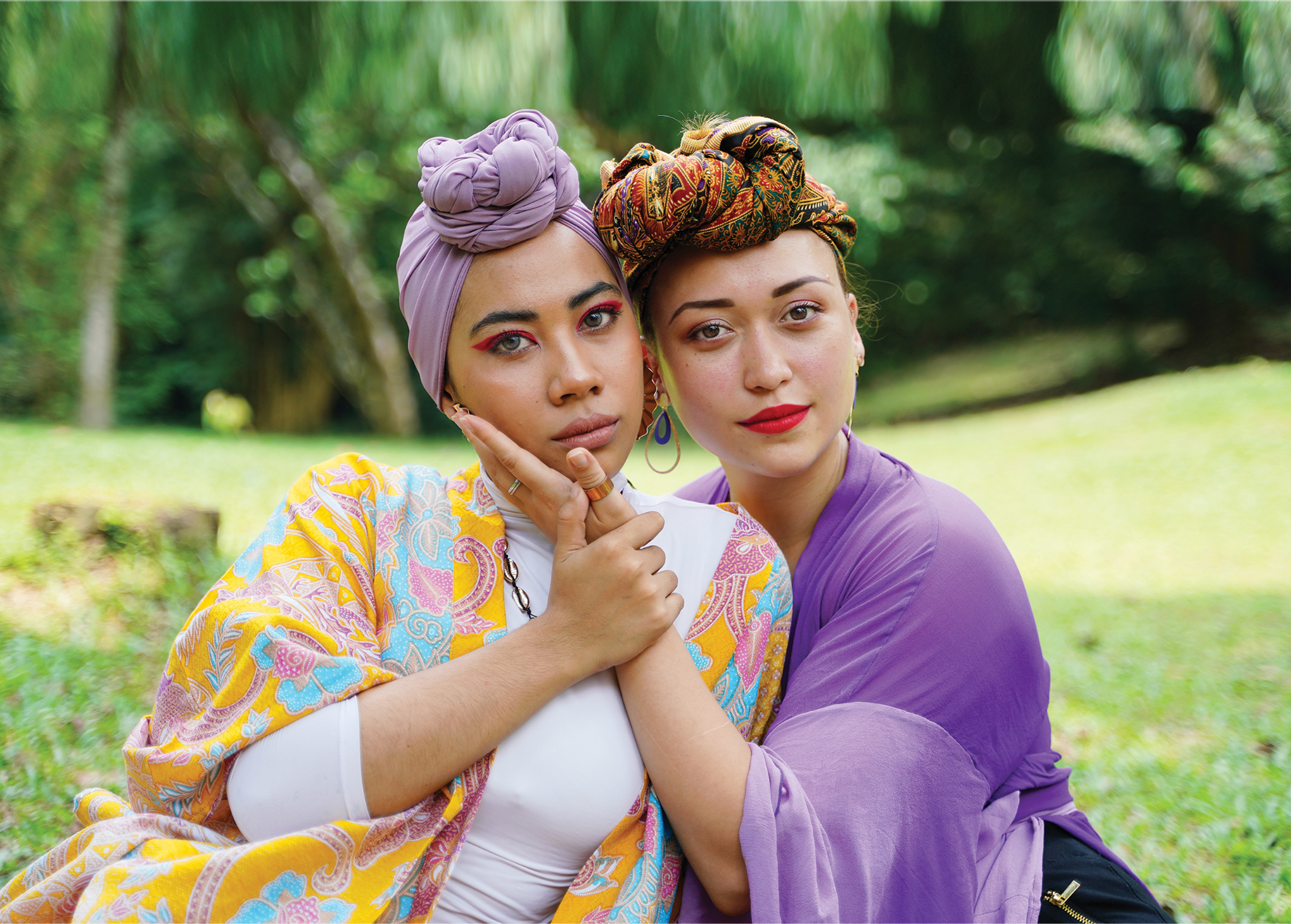 Embrace the World:
Celebrating Cultural
Diversity and Global
Connections
Exploring Cross-Cultural
Communication:
Global Citizenship:
The Power of Cultural Exchange:
Cultural Sensitivity in a Globalized World:
Promoting Unity Through Diversity:
Recognizing the strength that comes from embracing multiculturalism, fostering tolerance, and fostering a sense of global community while celebrating our unique differences.
Nurturing a sense of shared responsibility and empathy towards diverse cultures, promoting inclusivity, and fostering a harmonious coexistence in our interconnected world.
Embracing internationality as an opportunity for personal growth, expanding horizons, and gaining new perspectives through engaging with people from diverse backgrounds.
Developing an awareness of cultural norms, values, and practices to navigate intercultural interactions with respect, appreciation, and adaptability.
Understanding the nuances of different languages, customs, and traditions to foster meaningful connections and bridge cultural gaps.
Preserving Heritage
Recognizing the value of cultural heritage and promoting its conservation, safeguarding traditional practices, and ensuring their continuity for future generations in a globalized world.
Global Education for Tomorrow's Leaders:
EQUIPPING STUDENTS WITH THE KNOWLEDGE, SKILLS, AND INTERCULTURAL COMPETENCE NECESSARY TO THRIVE IN AN INCREASINGLY INTERCONNECTED AND MULTICULTURAL WORLD.
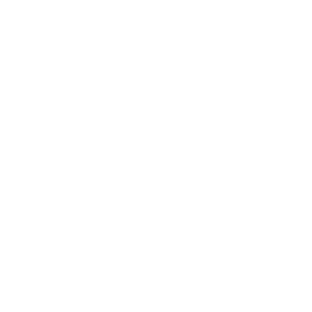 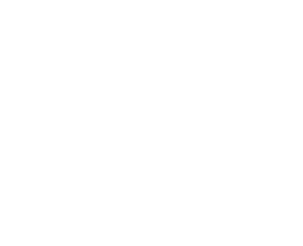 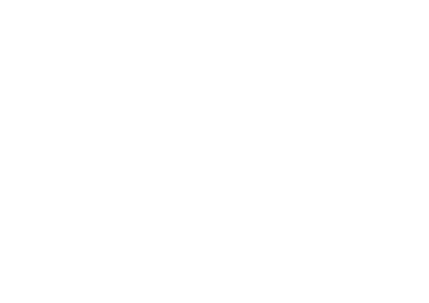 /yourname
Information: 00123 4534 5054, your@mail.com